Figure 8. Timing of maximum values of significant encoding excitation by neuron and modality. (A, B) Neurons with ...
Cereb Cortex, Volume 19, Issue 1, January 2009, Pages 197–205, https://doi.org/10.1093/cercor/bhn071
The content of this slide may be subject to copyright: please see the slide notes for details.
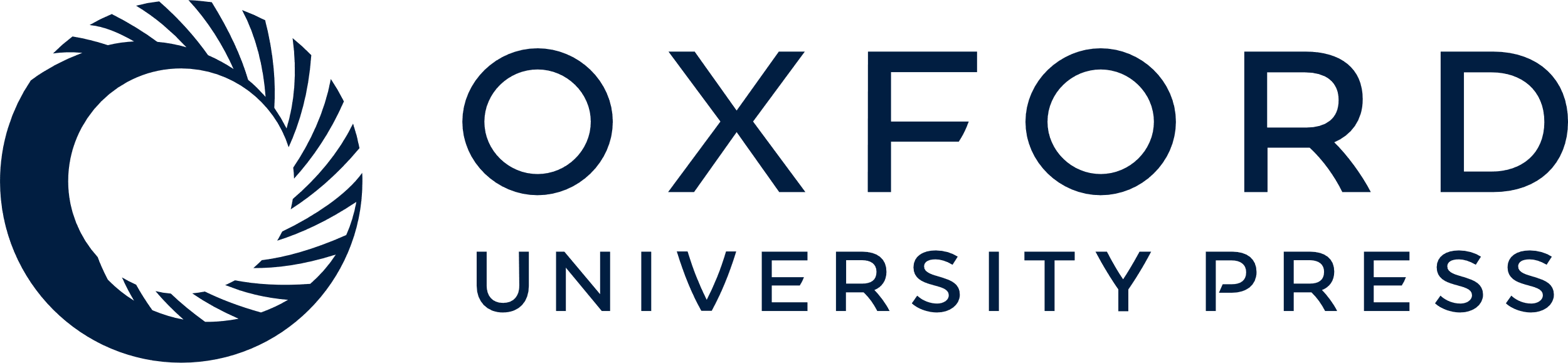 [Speaker Notes: Figure 8. Timing of maximum values of significant encoding excitation by neuron and modality. (A, B) Neurons with significant peak activity in the early epoch. Above is the time from item presentation to late epoch onset, in milliseconds. 0, presentation of item to be encoded; I, 100-ms intervals; V, 500 ms; X, 1000 ms. Below is timing of peak activity for each neuron with significant encoding changes in the first epoch, indicated by the symbol “I.” (A) Neurons with significant changes for that modality only in the early epoch. (B) Neurons with significant changes for that modality sustained through early and late epochs but with peak activity in the early epoch. (C, D) Neurons with significant peak encoding activity in the late epoch, from 300 ms before to 1200 ms after overt response. Above is time: 0, onset of overt response during encoding; I, 100-ms intervals; V, 500 ms after overt response onset; X, 1000 ms after overt response onset. Below is timing of peak activity for each neuron with significant encoding changes in the late epoch, indicated by the symbol “I.” (C) Neurons with significant changes for that modality only in late epoch. (D) Neurons with significant changes for that modality sustained through early and late epochs but with peak activity in late epoch.


Unless provided in the caption above, the following copyright applies to the content of this slide: © The Author 2008. Published by Oxford University Press. All rights reserved. For permissions, please e-mail: journals.permissions@oxfordjournals.org]